ПРОВАДЖЕННЯ ПО ВИКОНАННЮ ПОСТАНОВИ ПРО НАКЛАДЕННЯ ШТРАФУ
Професор кафедри публічного та приватного права
Баклан Олег Володимирович
Адміністративна відповідальність реалізується шляхом застосування до винних осіб адміністративних стягнень, тобто у своїй сукупності вони й складають систему заходів адміністративної відповідальності. 
Загальною особливістю адміністративних стягнень є їх виховний, репресивний, каральний та профілактичний характер. 
Вони застосовуються лише до винних у вчиненні адміністративних проступків осіб.
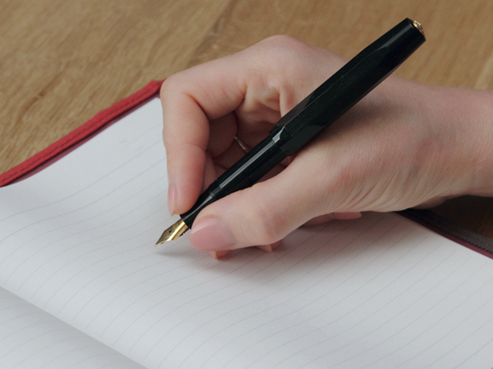 Виконання постанови про накладення штрафу
Штраф має бути сплачений порушником не пізніш як через п’ятнадцять днів з дня вручення йому постанови про накладення штрафу, а в разі оскарження такої постанови - не пізніш як через п’ятнадцять днів з дня повідомлення про залишення скарги без задоволення.
У разі відсутності самостійного заробітку в осіб віком від шістнадцяти до вісімнадцяти років, які вчинили адміністративне правопорушення, штраф стягується з батьків або осіб, які їх замінюють.
Штраф, накладений за вчинення адміністративного правопорушення, вноситься порушником в установу банку України, за винятком штрафу, що стягується на місці вчинення правопорушення, якщо інше не встановлено законодавством України.

У разі несплати штрафу на місці вчинення адміністративного правопорушення документ, що підтверджує його сплату, або його копія не пізніше трьох робочих днів після закінчення строку, передбаченого частиною першою цієї статті, надсилається правопорушником до органу (посадовій особі), який виніс постанову про накладення цього штрафу.
У разі несплати правопорушником штрафу у строк, установлений частиною першою статті 307 цього КУпаП, постанова про накладення штрафу надсилається для примусового виконання до органу державної виконавчої служби за місцем проживання порушника, роботи або за місцезнаходженням його майна в порядку, встановленому законом.
У порядку примусового виконання постанови про стягнення штрафу за вчинення адміністративного правопорушення з правопорушника стягується:
подвійний розмір штрафу, визначеного у відповідній статті цього Кодексу та зазначеного у постанові про стягнення штрафу;
витрати на облік зазначених правопорушень. Розмір витрат на облік правопорушень визначається Кабінетом Міністрів України.
Виконання постанови про накладення штрафу, який стягується на місці вчинення адміністративного правопорушення
При стягненні штрафу відповідно до статті 258 КУпАП на місці вчинення адміністративного правопорушення порушникові видається квитанція встановленого зразка.
У разі несплати штрафу на місці вчинення адміністративного правопорушення провадження в справі, а потім виконання постанови здійснюється в порядку, передбаченому  Кодексом.
Під час стягнення штрафу на місці вчинення адміністративного правопорушення за правопорушення у сфері забезпечення безпеки дорожнього руху, у тому числі зафіксовані в автоматичному режимі, застосовуються виключно безготівкові платіжні пристрої.
Зразок накладення штруфу
Закінчення провадження по виконанню постанови про накладення штрафу
Постанова про накладення штрафу, за якою стягнення штрафу проведено повністю, з відміткою про виконання повертається органові (посадовій особі), який виніс постанову.
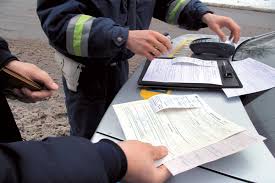 Зразок Постанови про накладення штрафу
ПРОВАДЖЕННЯ ПО ВИКОНАННЮ ПОСТАНОВИ ПРО ОПЛАТНЕ ВИЛУЧЕННЯ ПРЕДМЕТА
Професор кафедри публічного та приватного права
Баклан Олег Володимирович
Органи, що виконують постанови про оплатне вилучення предмета
Постанова про оплатне вилучення предмета, який став знаряддям вчинення або безпосереднім об’єктом адміністративного правопорушення, виконується державним виконавцем.
Предмет, вилучений на підставі постанови про його оплатне вилучення, здається державним виконавцем для реалізації в порядку, встановленому законом.
Суми, виручені від реалізації оплатно вилученого предмета, відповідно до статті 28  КУпАП передаються колишньому власникові з відрахуванням витрат, пов’язаних з проведенням виконавчих дій.
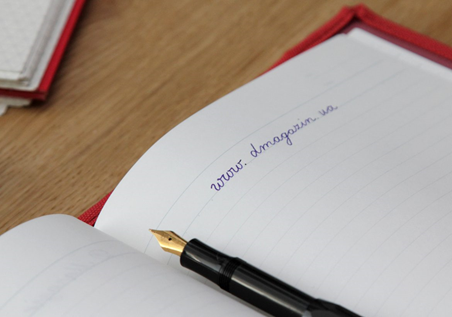 ПРОВАДЖЕННЯ ПО ВИКОНАННЮ ПОСТАНОВИ ПРО КОНФІСКАЦІЮ ПРЕДМЕТА, ГРОШЕЙ
Професор кафедри публічного та приватного права
Баклан Олег Володимирович
Органи, що виконують постанови про конфіскацію предмета, грошей
Постанови про конфіскацію предмета, який став знаряддям вчинення або безпосереднім об’єктом адміністративного правопорушення, та грошей, одержаних внаслідок вчинення адміністративного правопорушення, виконуються державними виконавцями в порядку, встановленому законом.
 КУпАП втановлений порядок виконання постанови про конфіскацію предмета, грошей, а саме:
Виконання постанови про конфіскацію предмета, який став знаряддям вчинення або безпосереднім об’єктом адміністративного правопорушення, грошей, одержаних внаслідок вчинення адміністративного правопорушення, здійснюється шляхом вилучення конфіскованого предмета і примусового безоплатного звернення цього предмета у власність держави.
Порядок реалізації конфіскованих предметів, грошей за Кодексом України про Адміністративні правопорушення, які стали знаряддям вчинення або безпосереднім об’єктом адміністративного правопорушення, грошей, одержаних внаслідок вчинення адміністративного правопорушення, провадиться, встановлюваному законами України.
Постанова про конфіскацію предмета, грошей з відміткою про виконання повертається до суду, який виніс постанову.
ПРОВАДЖЕННЯ ПО ВИКОНАННЮ ПОСТАНОВИ ПРО ПОЗБАВЛЕННЯ СПЕЦІАЛЬНОГО ПРАВА
Професор кафедри публічного та приватного права
Баклан Олег Володимирович
Органи, що виконують постанову про позбавлення спеціального права
Постанова про позбавлення права керування транспортними засобами виконується посадовими особами органів Національної поліції.
Постанова про позбавлення права керування річковими і маломірними суднами виконується керівником центрального органу виконавчої влади, що забезпечує реалізацію державної політики у сфері безпеки на морському та річковому транспорті, та інспекторами центрального органу виконавчої влади, що забезпечує реалізацію державної політики у сфері безпеки на морському та річковому транспорті, капітаном річкового порту.
Постанова про позбавлення права полювання виконується згідно статті  242 КУпАП посадовими особами органів, мисливського господарства.
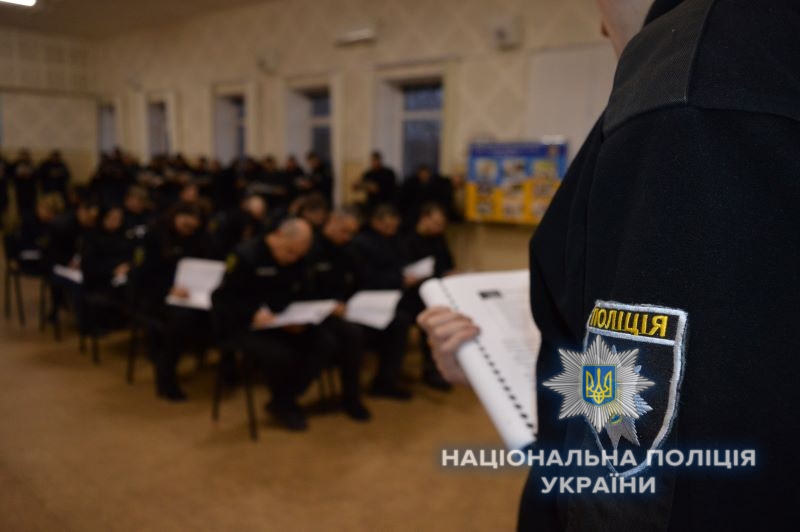 Порядок виконання постанови про позбавлення права керування річковим або маломірним судном
Якщо в результаті розгляду скарги буде прийнято рішення про скасування постанови і закриття справи або про заміну позбавлення права керування річковим або маломірним судном іншим заходом стягнення, вилучене посвідчення (свідоцтво, диплом) повертається особі, у якої його було вилучено.
У разі винесення постанови про позбавлення права керування річковим або маломірним судном вилучене посвідчення (свідоцтво, диплом) особі, щодо якої застосовано даний захід адміністративного стягнення, не повертається.
Дія виданого замість вилученого посвідчення (свідоцтва, диплома) тимчасового дозволу на право керування річковим або маломірним судном продовжується до закінчення строку, встановленого для подання скарги, або до прийняття рішення по скарзі.
Порядок виконання постанови про позбавлення права полювання
Виконання постанови про позбавлення права полювання провадиться шляхом вилучення посвідчення мисливця.

У разі ухилення особи, позбавленої права полювання, від здачі посвідчення мисливця працівники, уповноважені здійснювати контроль у галузі мисливського господарства та полювання, вилучення посвідчення мисливця провадять у встановленому порядку.

Порядок вилучення посвідчення мисливця встановлюється центральним органом виконавчої влади, що забезпечує формування державної політику у сфері лісового господарства.
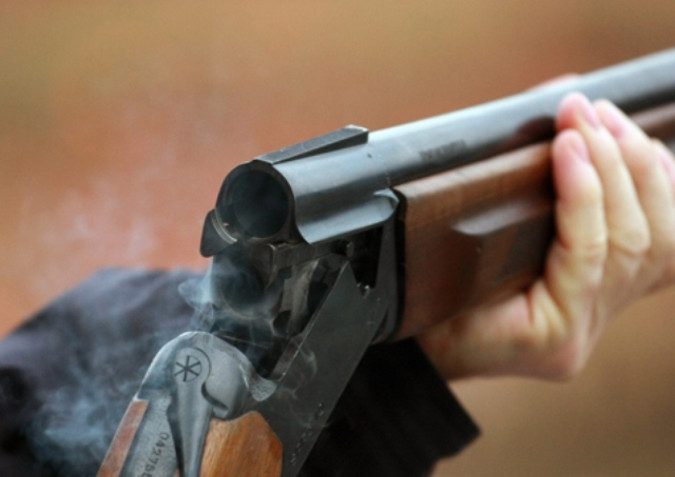 Строки позбавлення спеціального права
ПРОВАДЖЕННЯ ПРО ВИКОНАННЯ ПОСТАНОВИ ПРО ЗАСТОСУВАННЯ ГРОМАДСЬКИХ РОБІТ
Професор кафедри публічного та приватного права
Баклан Олег Володимирович
Виконання постанови про накладення адміністративного стягнення у вигляді громадських робіт
Постанова районного, районного у місті, міського чи міськрайонного суду (судді) про накладення адміністративного стягнення у вигляді громадських робіт надсилається на виконання органу центрального органу виконавчої влади, що реалізує державну політику у сфері виконання кримінальних покарань, не пізніше дня, наступного за днем набрання нею законної сили.

Виконання стягнення у вигляді громадських робіт здійснюється шляхом залучення порушників до суспільно корисної праці, види якої визначаються органами місцевого самоврядування.

У разі втрати працездатності, призову на строкову військову службу, взяття під варту, засудження до кримінального покарання у виді позбавлення або обмеження волі, або якщо невідоме місцезнаходження особи, постановою суду (судді) за поданням органу центрального органу виконавчої влади, що реалізує державну політику у сфері виконання кримінальних покарань, громадські роботи замінюються штрафом, 
Розмір визначається з розрахунку, що чотири години невідбутих громадських робіт дорівнюють одному неоподатковуваному мінімуму доходів громадян.
Строк відбування громадських робіт
Обов’язки власника підприємства, установи, організації або уповноваженого ним органу за місцем відбування порушником громадських робіт
На власника підприємства, установи, організації або уповноваженого ним органу за місцем відбування порушником громадських робіт покладається:
погодження з органом центрального органу виконавчої влади, що реалізує державну політику у сфері виконання кримінальних покарань, переліку об’єктів, на яких порушники відбувають громадські роботи, та  визначення видів цих робіт;
контроль за виконанням порушниками визначених для них робіт;
своєчасне повідомлення органів, що відають виконанням даного виду стягнення, про ухилення порушника від відбування стягнення;
ведення обліку та інформування органів, що відають виконанням даного стягнення, про кількість відпрацьованих порушником годин.
У разі ухилення порушника від відбування громадських робіт постановою суду (судді) за поданням органу центрального органу виконавчої влади, що реалізує державну політику у сфері виконання кримінальних покарань, невідбутий строк громадських робіт може бути замінено штрафом або адміністративним арештом.

Заміна громадських робіт штрафом застосовується за умови, що санкція статті, за якою на порушника накладено адміністративне стягнення, передбачає можливість застосування штрафу. Розмір штрафу в такому разі визначається із розрахунку, що чотири години невідбутих громадських робіт дорівнюють одному неоподатковуваному мінімуму доходів громадян.

Заміна громадських робіт арештом застосовується за умови, що санкція статті, за якою на порушника накладено адміністративне стягнення, не передбачає можливості застосування штрафу. Строк арешту визначається із розрахунку, що одна доба арешту дорівнює п’яти годинам невідбутих громадських робіт, але не може перевищувати п’ятнадцять діб.
29.03.2019
ПІБ викладача, посада, кафедра
ПРОВАДЖЕННЯ ПО ВИКОНАННЮ ПОСТАНОВИ ПРО ЗАСТОСУВАННЯ ВИПРАВНИХ РОБІТ
Професор кафедри публічного та приватного права
Баклан Олег Володимирович
Виконання постанови про накладення адміністративного стягнення у вигляді виправних робіт
Виправні роботи відбуваються за місцем постійної роботи порушника.
Постанова районного, районного у місті, міського чи міськрайонного суду (судді) про накладення адміністративного стягнення у вигляді виправних робіт надсилається на виконання органу центрального органу виконавчої влади, що реалізує державну політику у сфері виконання кримінальних покарань, не пізніше дня, наступного за днем набрання нею законної сили.
На підставі постанови про накладення адміністративного стягнення у вигляді виправних робіт із заробітку порушника протягом строку відбування ним адміністративного стягнення провадяться відрахування в дохід держави у розмірі, визначеному постановою.
У разі втрати працездатності, призову на строкову військову службу, взяття під варту, засудження до кримінального покарання у виді позбавлення або обмеження волі, або якщо невідоме місцезнаходження особи, постановою суду (судді) за поданням органу центрального органу виконавчої влади, що реалізує державну політику у сфері виконання кримінальних покарань, виправні роботи замінюються штрафом, розмір якого визначається із розрахунку, що один день невідбутих виправних робіт дорівнює одному неоподатковуваному мінімуму доходів громадян.
Строку відбування виправних робіт
Обов’язки власника підприємства, установи, організації або уповноваженого ним органу за місцем відбування порушником виправних робіт
На власника підприємства, установи, організації або уповноваженого ним органу за місцем відбування порушником виправних робіт покладається:
правильне і своєчасне провадження відрахувань із заробітку порушника в доход держави і своєчасний переказ відрахованих сум у встановленому порядку;
трудове виховання порушника;
повідомлення органів про ухилення порушника від відбування стягнення.
Наслідки ухилення особи від відбування виправних робіт
У разі ухилення порушника від відбування виправних робіт постановою суду (судді) за поданням органу центрального органу виконавчої влади, що реалізує державну політику у сфері виконання кримінальних покарань, невідбутий строк виправних робіт може бути замінено штрафом або адміністративним арештом.
Заміна виправних робіт штрафом застосовується за умови, що санкція статті, за якою на порушника накладено адміністративне стягнення, передбачає можливість застосування штрафу. 
Розмір штрафу  один день невідбутих виправних робіт дорівнює одному неоподатковуваному мінімуму доходів громадян.
Заміна виправних робіт арештом застосовується за умови, що санкція статті, за якою на порушника накладено адміністративне стягнення, не передбачає можливості застосування штрафу. 
Строк арешту визначається із розрахунку, що одна доба арешту дорівнює трьом дням виправних робіт, але не може перевищувати  п’ятнадцять діб.
ПРОВАДЖЕННЯ ПРО ВИКОНАННЯ ПОСТАНОВИ ПРО ЗАСТОСУВАННЯ СУСПІЛЬНО КОРИСНИХ РОБІТ
Професор кафедри публічного та приватного права
Баклан Олег Володимирович
Виконання постанови про накладення адміністративного стягнення у вигляді суспільно корисних робіт
Постанова суду (судді) про накладення адміністративного стягнення у вигляді суспільно корисних робіт надсилається на виконання органу центрального органу виконавчої влади, що реалізує державну політику у сфері виконання кримінальних покарань, не пізніше дня, наступного за днем набрання постановою законної сили.
Виконання стягнення у вигляді суспільно корисних робіт здійснюється шляхом залучення порушників до суспільно корисної праці, вид якої визначається відповідним органом місцевого самоврядування.
За виконання суспільно корисних робіт порушнику нараховується плата за виконану ним роботу. 
Оплата праці здійснюється погодинно за фактично відпрацьований час у розмірі не меншому, ніж встановлений законом мінімальний розмір оплати праці.
Строк виконання суспільно корисних робіт
Обов’язки власника підприємства, установи, організації або уповноваженого ним органу за місцем виконання порушником суспільно корисних робіт
На власника підприємства, установи, організації або уповноваженого ним органу за місцем виконання порушником суспільно корисних робіт покладається:
погодження з органом центрального органу виконавчої влади, що реалізує державну політику у сфері виконання кримінальних покарань, переліку об’єктів, на яких порушники виконують суспільно корисні роботи.
контроль за виконанням порушниками призначених їм робіт;
своєчасне повідомлення органу центрального органу виконавчої влади,, про ухилення порушника від виконання суспільно корисних робіт;
ведення обліку та інформування органу центрального органу виконавчої влади.
нарахування плати порушнику за виконання суспільно корисних робіт та перерахування її на відповідний рахунок органу державної виконавчої служби для подальшого погашення заборгованості зі сплати аліментів.
Наслідки ухилення особи від відбування суспільно корисних робіт КУпАП стаття 325-4.
У разі ухилення особи від відбування адміністративного стягнення у виді суспільно корисних робіт вона підлягає притягненню до адміністративної відповідальності.

У разі злісного ухилення особи від відбування адміністративного стягнення у виді суспільно корисних робіт вона підлягає притягненню до кримінальної відповідальності в порядку, встановленому законодавстпвом України.
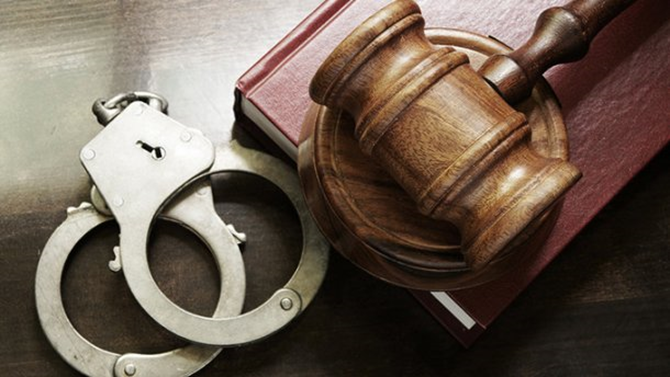 ПРОВАДЖЕННЯ ПО ВИКОНАННЮ ПОСТАНОВИ ПРО ЗАСТОСУВАННЯ АДМІНІСТРАТИВНОГО АРЕШТУ ТА АРЕШТУ З УТРИМАННЯМ НА ГАУПТВАХТІ
Професор кафедри публічного та приватного права
Баклан Олег Володимирович
Виконання постанови про застосування адміністративного арешту та арешту з утриманням на гауптвахті
Постанова районного, районного у місті, міського чи міськрайонного суду (судді) про застосування адміністративного арешту та арешту з утриманням на гауптвахті виконується негайно після її винесення.
Порядок відбування адміністративного арешту регулюється КУпАП статею 327.
Осіб, підданих адміністративному арешту, тримають під вартою в місцях, що їх визначають органи Національної поліції. При виконанні постанови про застосування адміністративного арешту арештовані піддаються особистому оглядові.
Строк адміністративного затримання зараховується до строку адміністративного арешту.
Відбування адміністративного арешту провадиться за правилами, встановленими законами України.
Військовослужбовців, а також військовозобов’язаних чи резервістів під час проходження зборів, підданих арешту, утримують на гауптвахтах Військової служби правопорядку у Збройних Силах України.
У разі відсутності гауптвахти в органі управління Військової служби правопорядку у Збройних Силах України, в зоні діяльності якого дислокується військова частина (установа), військовослужбовці, військовозобов’язані та резервісти під час проходження зборів, піддані арешту на термін до трьох діб, в особливий період можуть за рішенням суду утримуватися в кімнатах тимчасово затриманих Військової служби правопорядку у Збройних Силах України з обов’язковим зазначенням про це у рішенні про застосування арешту з утриманням на гауптвахті.
Під час виконання постанови про застосування арешту з утриманням на гауптвахті арештовані піддаються особистому огляду.
Порядок та умови утримання військовослужбовців, військовозобов’язаних та резервістів під час проходження зборів, заарештованих в адміністративному порядку, визначаються Міністерством оборони України.
Трудове використання осіб, підданих адміністративному арешту
ПРОВАДЖЕННЯ ПО ВИКОНАННЮ ПОСТАНОВИ В ЧАСТИНІ ВІДШКОДУВАННЯ МАЙНОВОЇ ШКОДИ
Професор кафедри публічного та приватного права
Баклан Олег Володимирович
Строк виконання постанови в частині відшкодування майнової шкоди
КУпАп стаття 330 виділяє наслідки невиконання постанови в частині відшкодування майнової шкоди
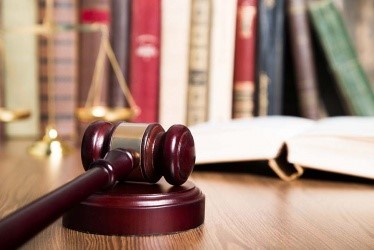 У разі невиконання постанови по справі про адміністративне правопорушення в частині відшкодування майнової шкоди у строк, установлений вона надсилається для стягнення збитків у порядку виконавчого провадження.
Дякую за увагу